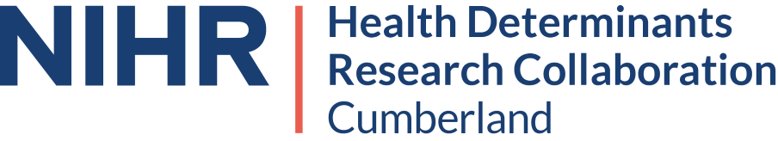 How to share your findings
Gathering Evidence Safely: Cumberland Councils’ Research Governance Framework
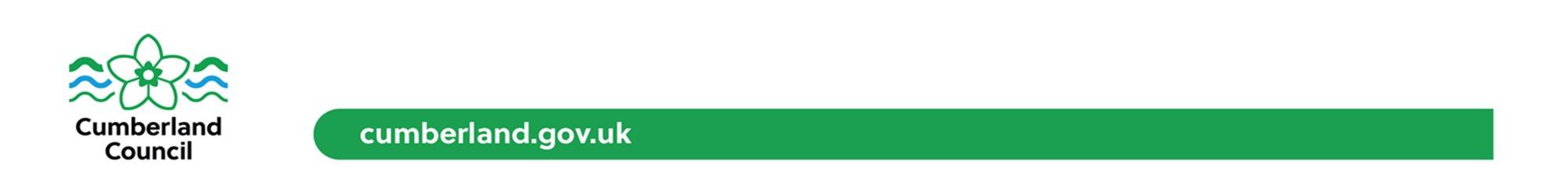 Sharing findings from the start
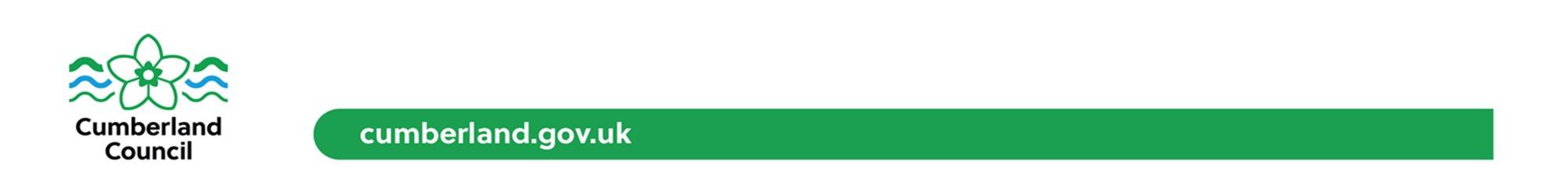 [Speaker Notes: Key point that you can only share in the ways you told people at the beginning – if its primary research. People have to have consented to how the findings are shared.]
Planning how you share your evidence
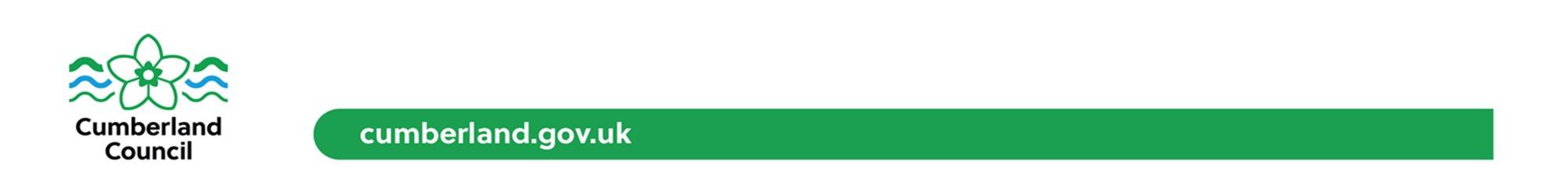 Who do you want to influence?
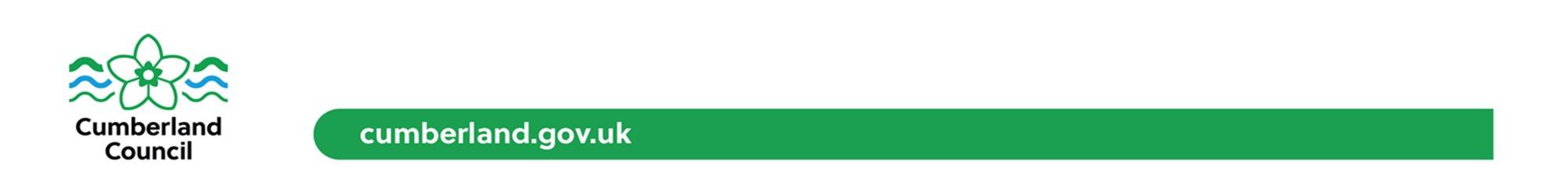 [Speaker Notes: What particular blend of people do you want to influence whose attention you might want to grab? And who will be interested of their own accord?]
Power and interest matrix
Power
High power, no interest - persuade
High power and interest - allyship
No power or interest - ignore
No power but interested - inform
Interest
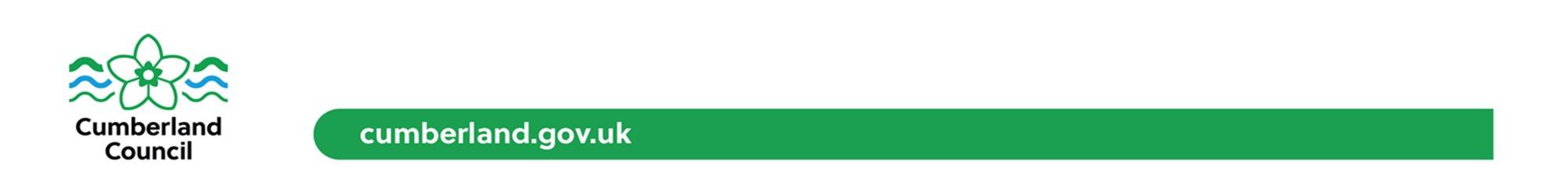 [Speaker Notes: Who is in each of these boxes and how might you approach communicating with each one of them?]
Types of output
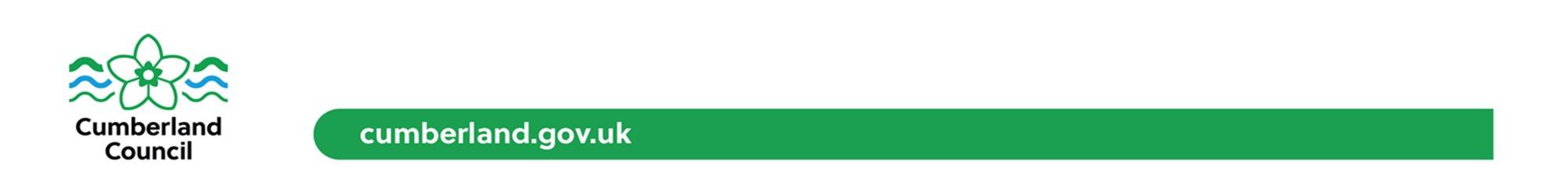 [Speaker Notes: What type of output or publication will persuade, interest, or ally these people to you?
Also need to consider accessibility in the form of outputs you create.
And the output also has to work for the message….
Which would each of these be suitable for?]
Routes to audience
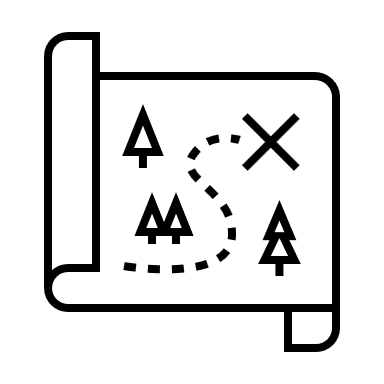 Publication – journal, magazine, paper
Demonstration
Scheduled social media / event
Personal visit
On a website
Personal email / letter
TV coverage
More active
More passive
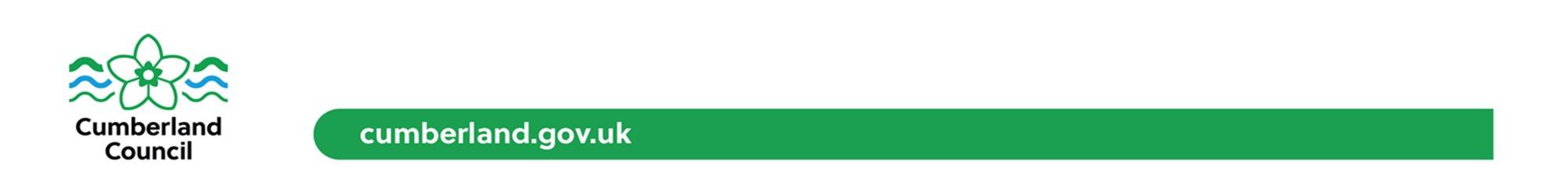 [Speaker Notes: What is the best way to get to the people you want to see your findings and what resource do you have available to do so?]
Simple communication plan
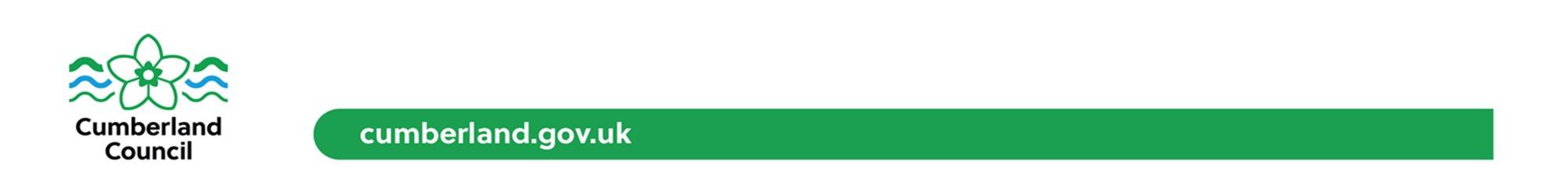 [Speaker Notes: Remember to get consent for all of these……]